Оценка удовлетворенности работодателей качеством подготовки выпускников КГБПОУ "Яровской политехнический техникум" по специальности «Сварочное производство
Яровое 2023
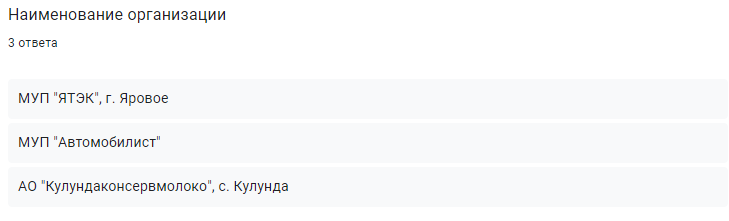 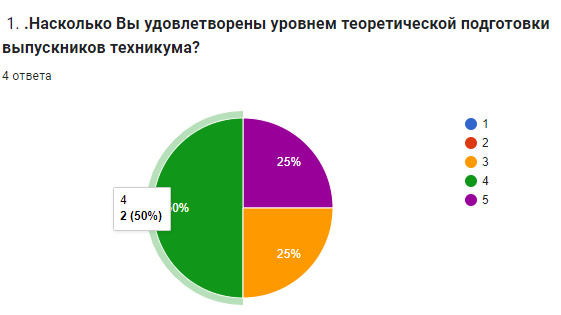 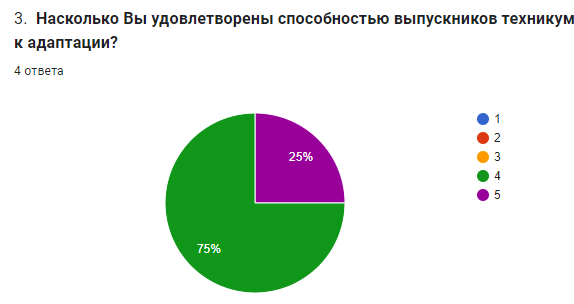 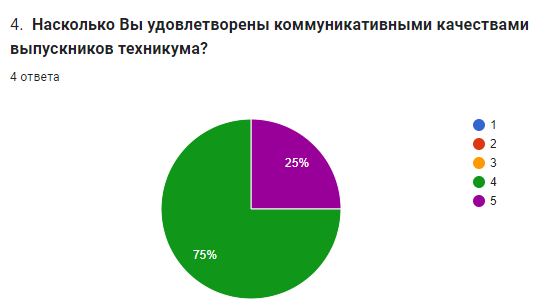 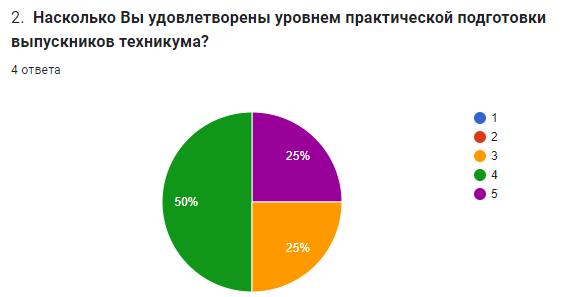 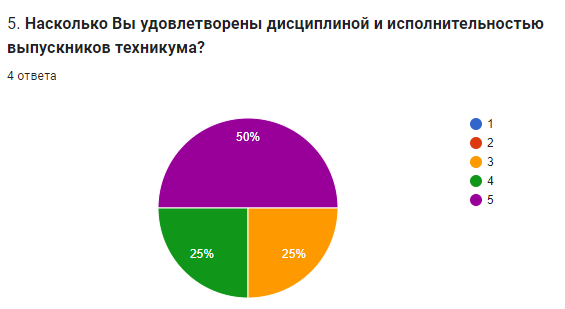 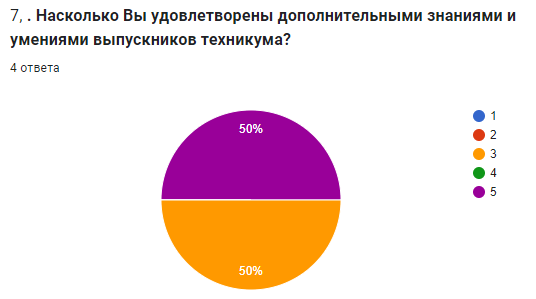 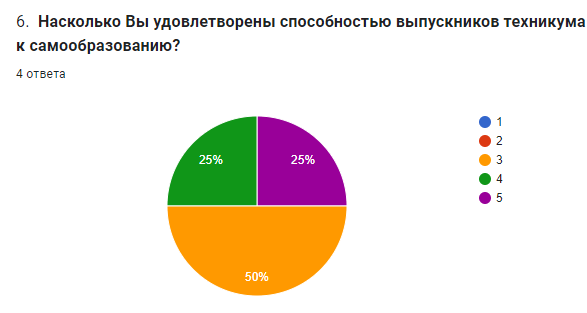 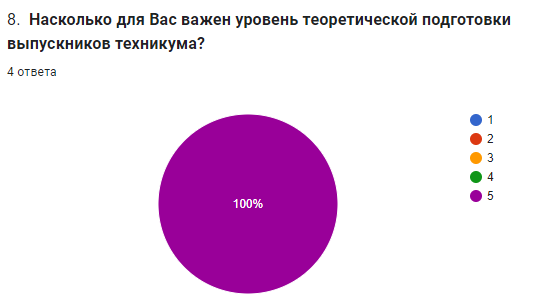 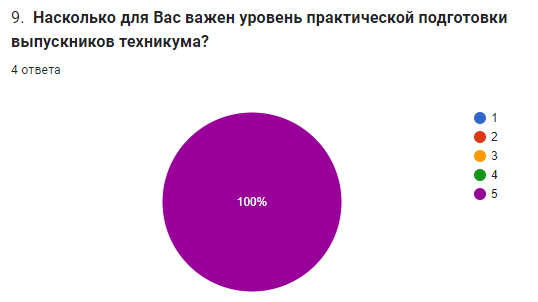 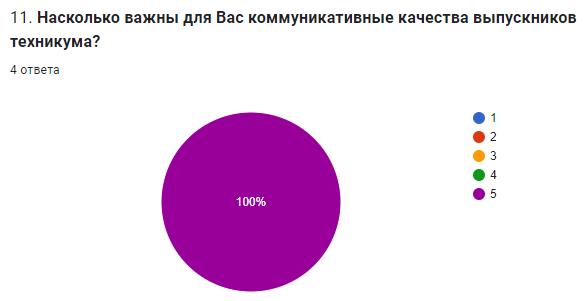 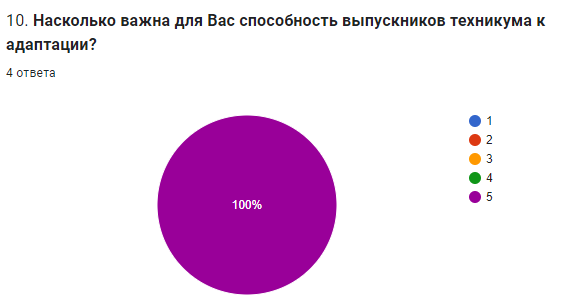 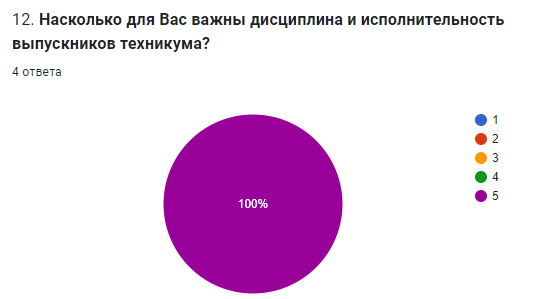 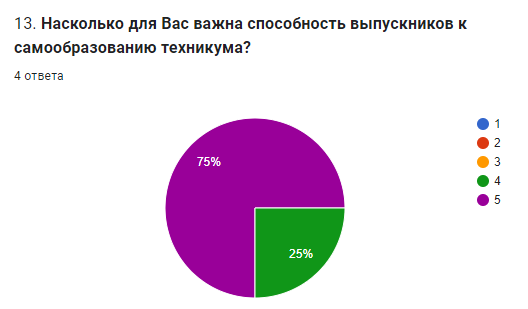 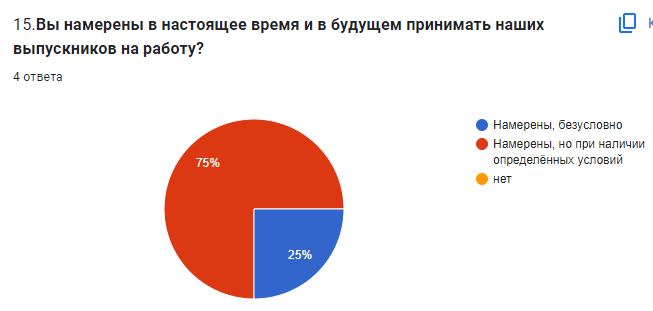 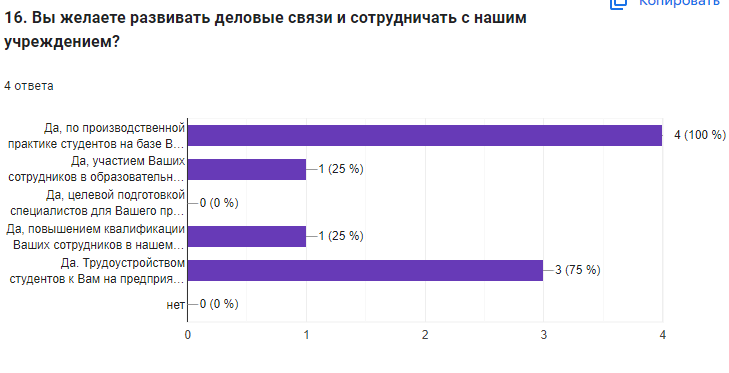 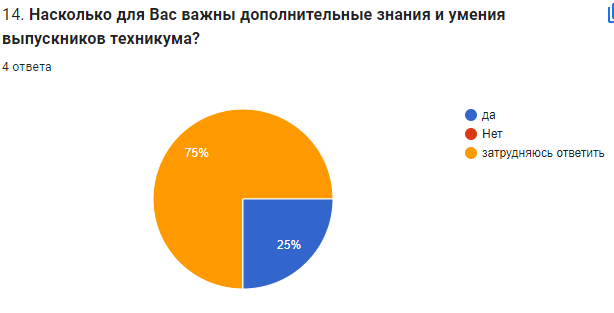 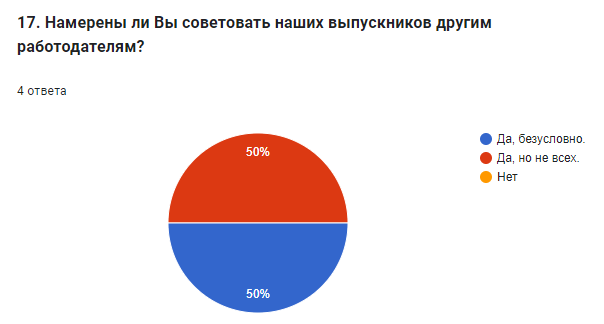 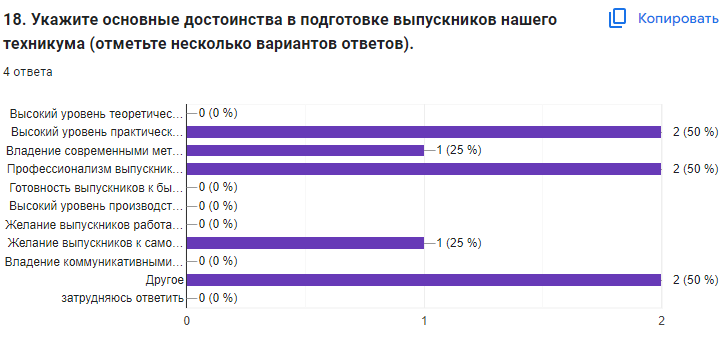 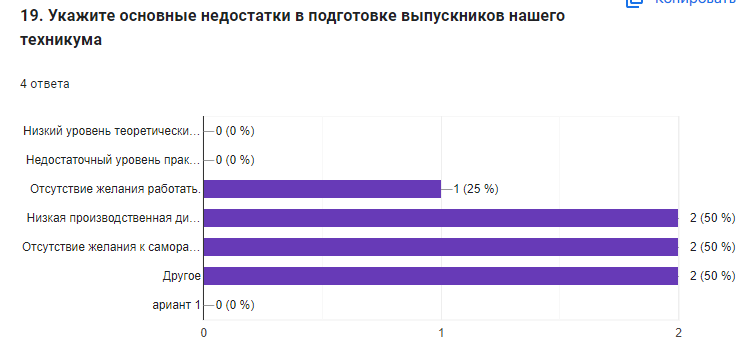 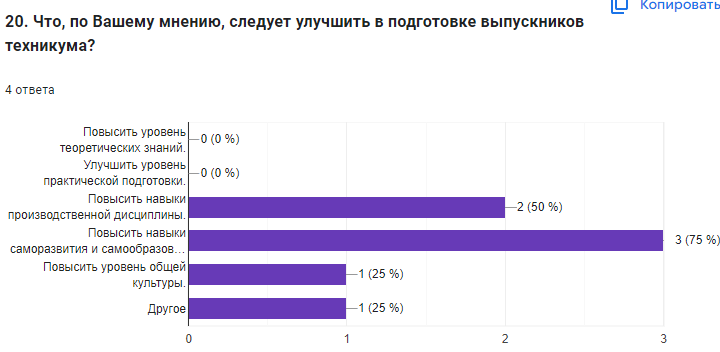